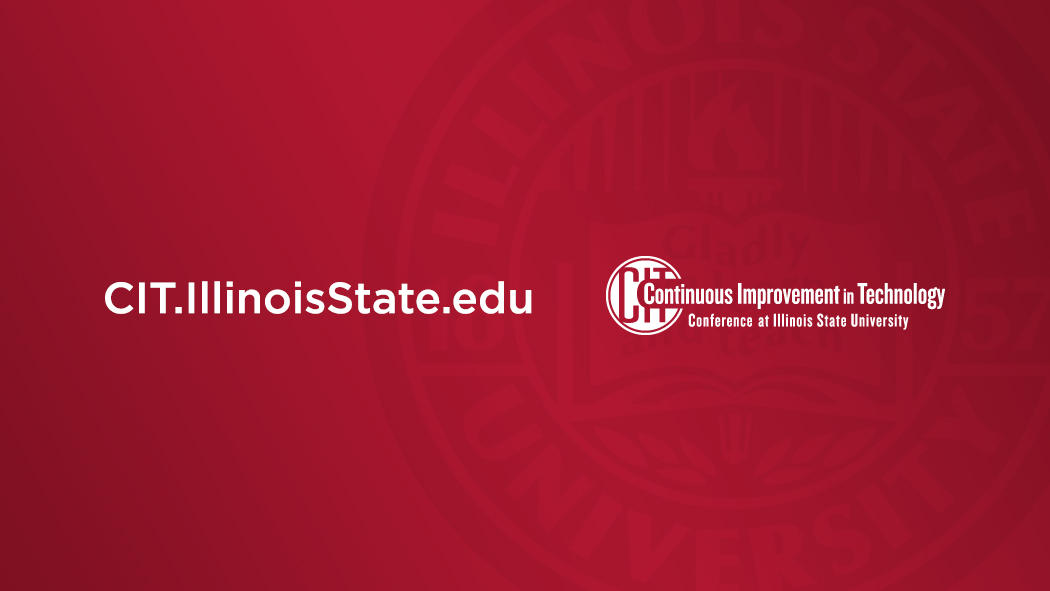 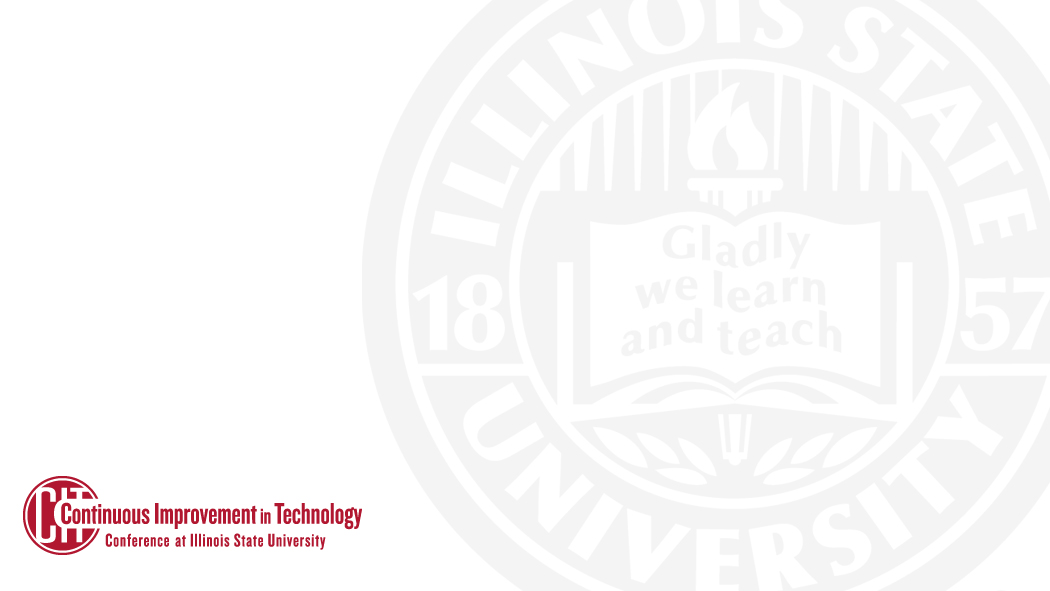 Illinois State’s Homepage:
 Built for the Future
Ryan Christie, Zach Parcell, Amanda Smith
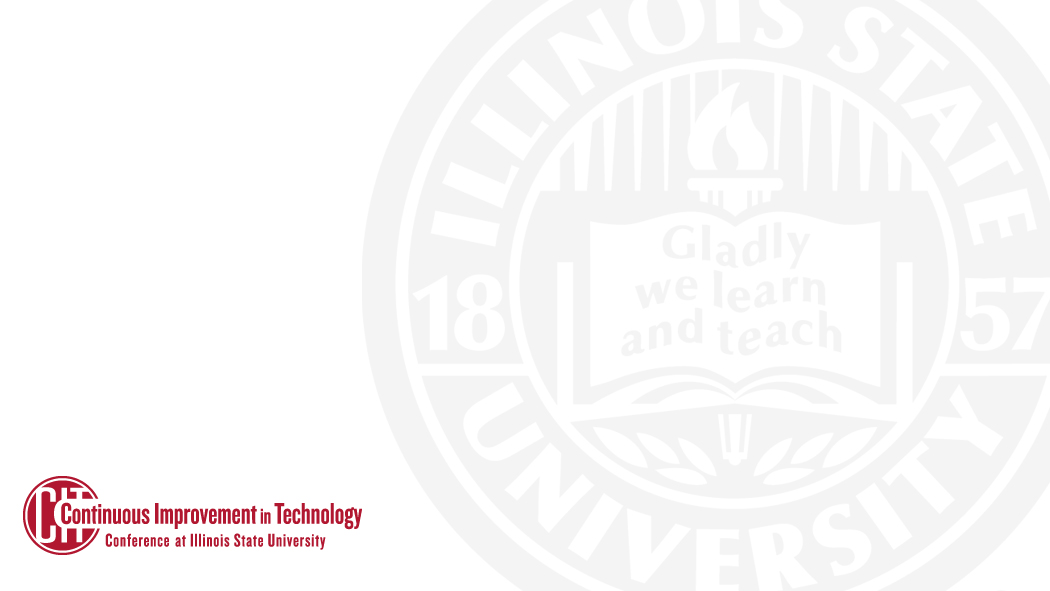 History
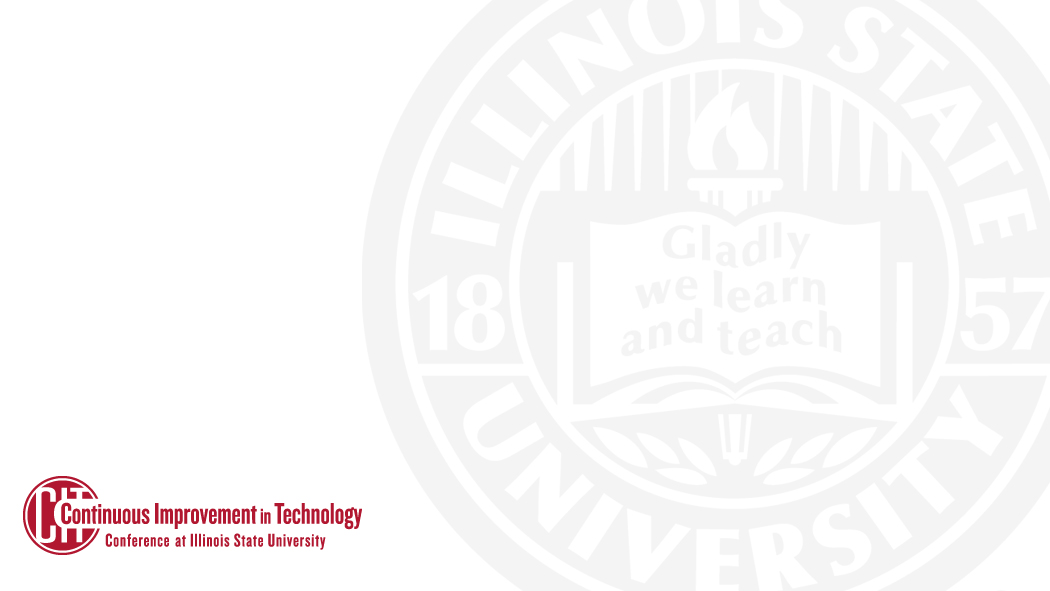 July 28, 2015 
to
 January 10, 2018
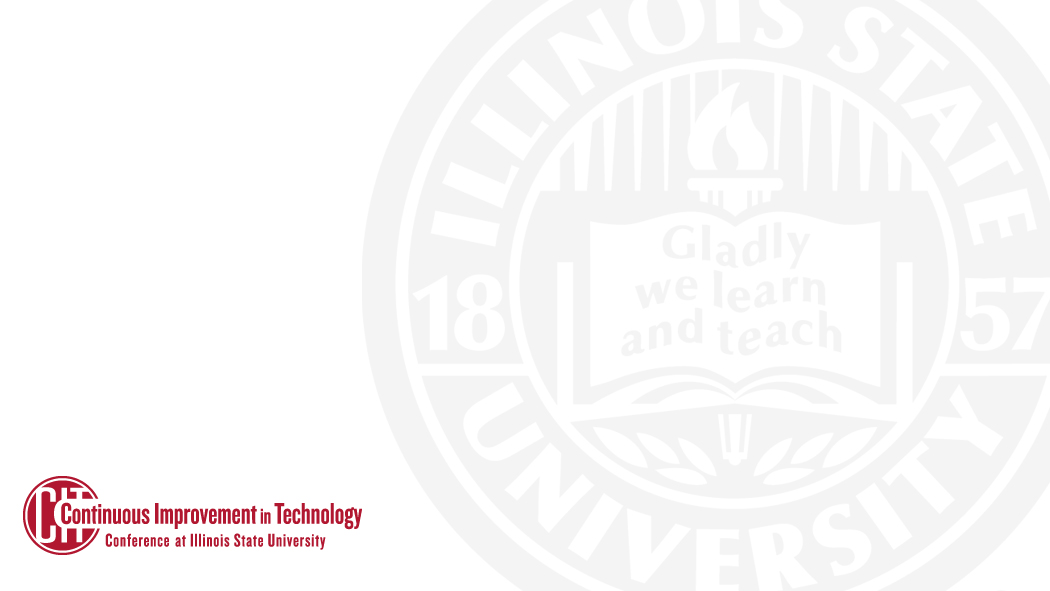 Five Questions
Do you have my major? 
How much do you cost/what’s the value? 
Where do I apply? 
How do I engage with the University?
What is Illinois State like?
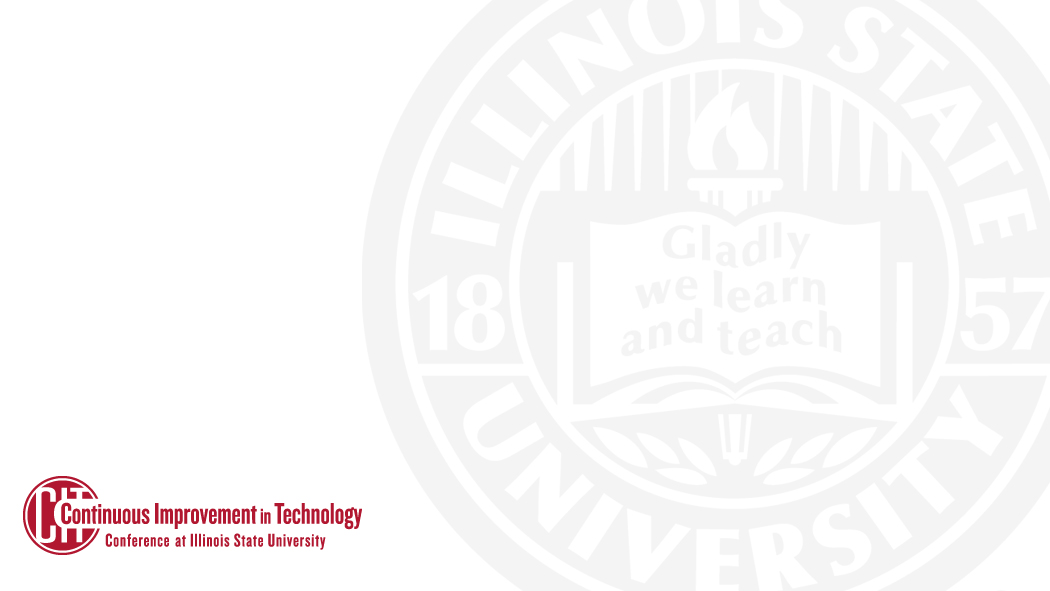 Infrastructure and Architecture
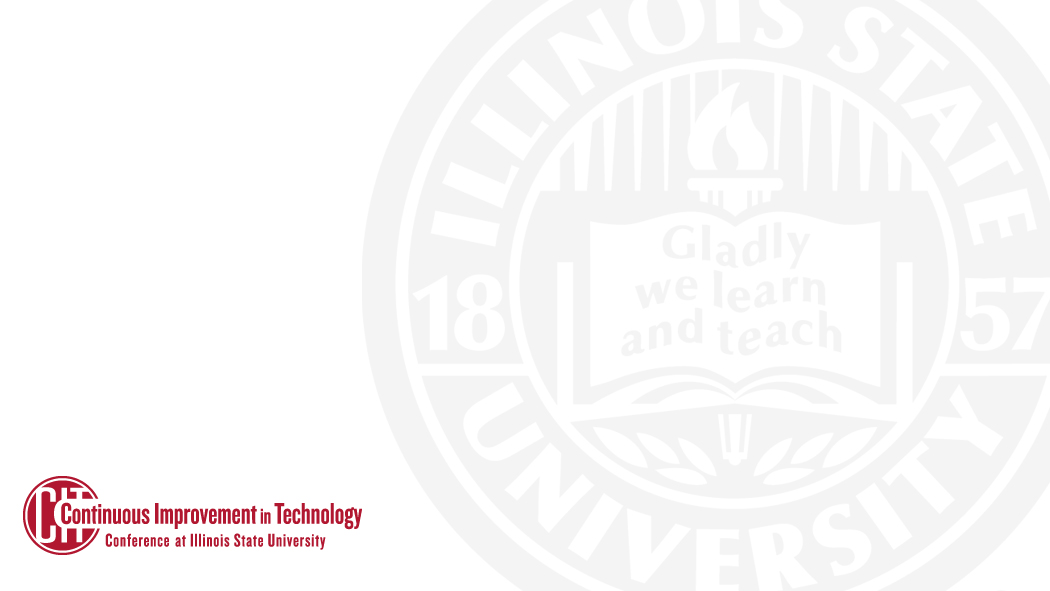 New Server Architecture
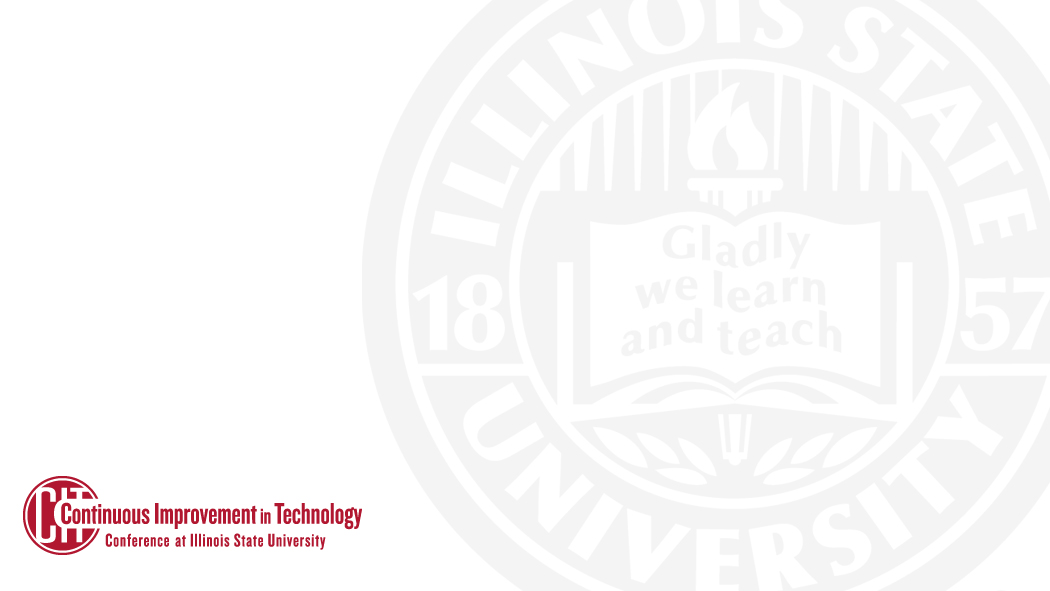 Navigation
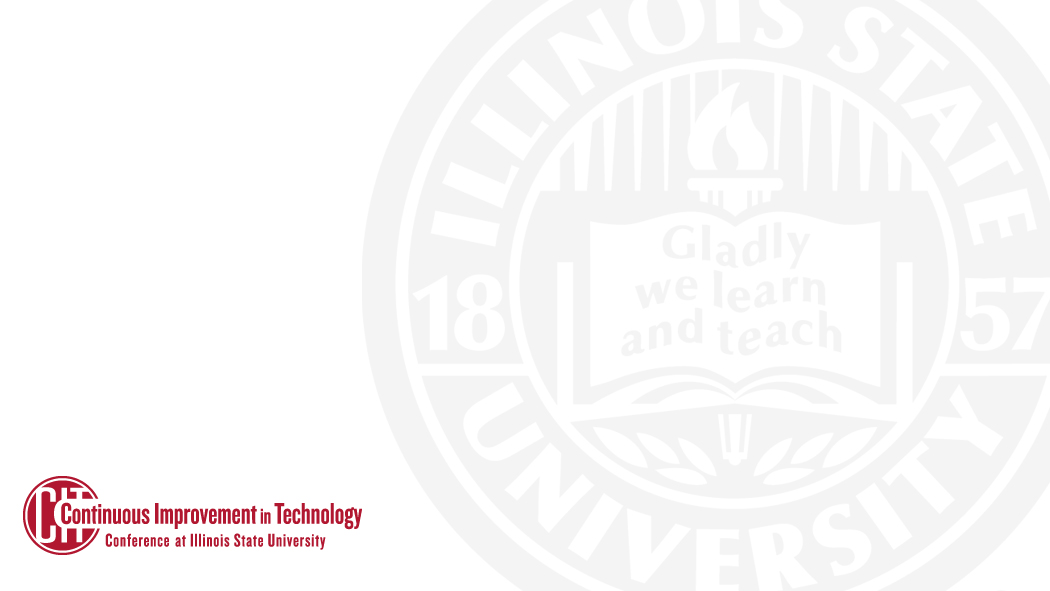 What do you want to study?
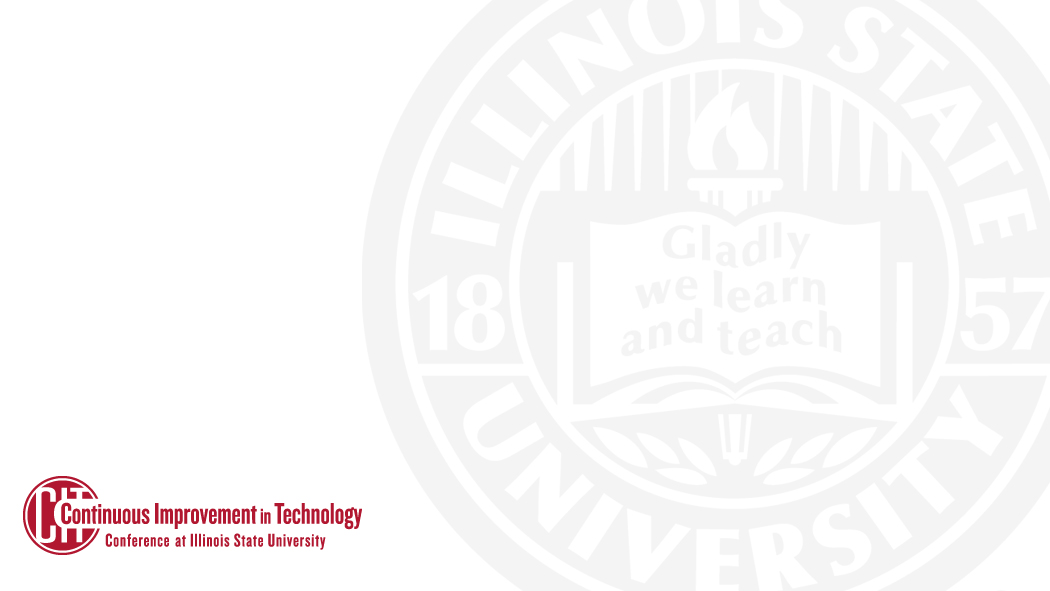 Imgix
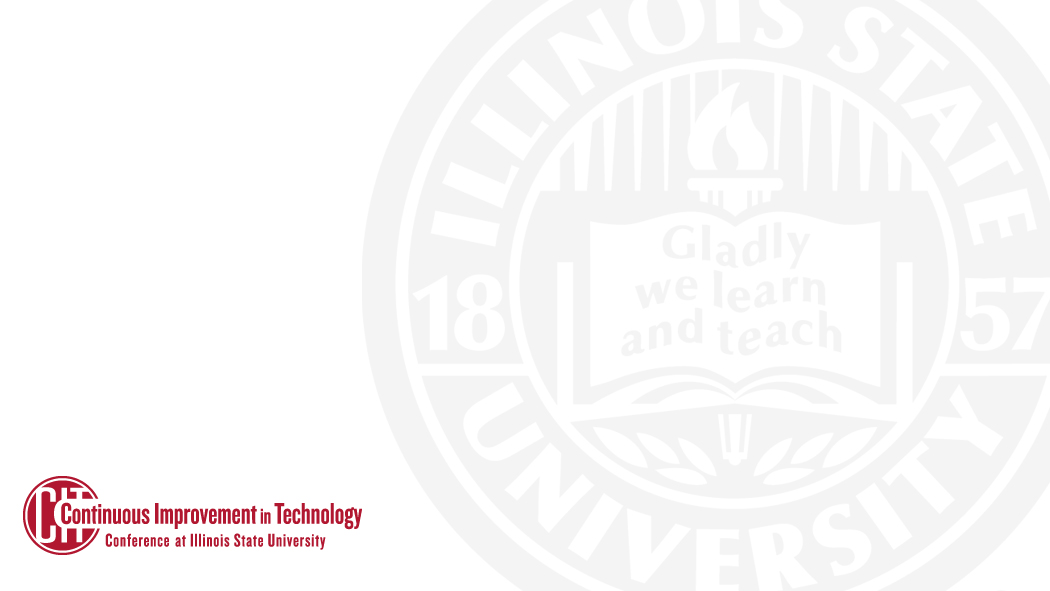 Homepage Ad Scheduler
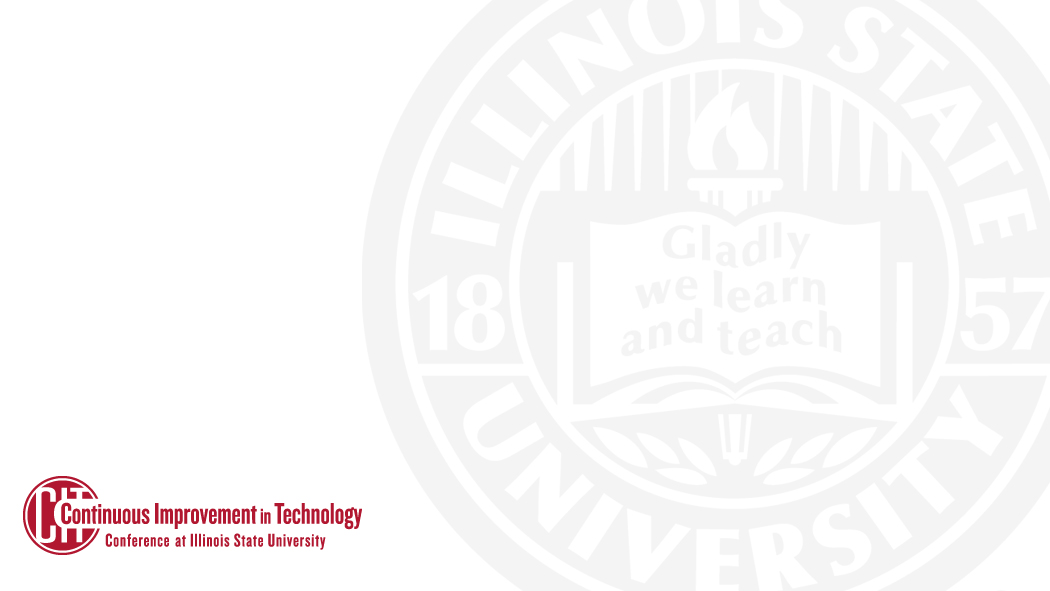 Find Your Program
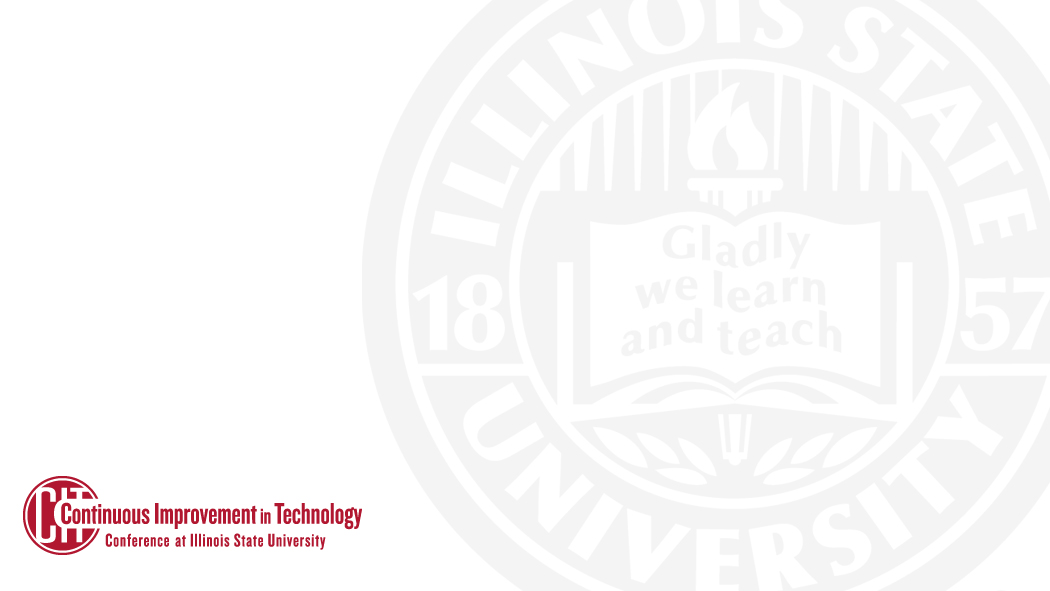 Hub and Spoke
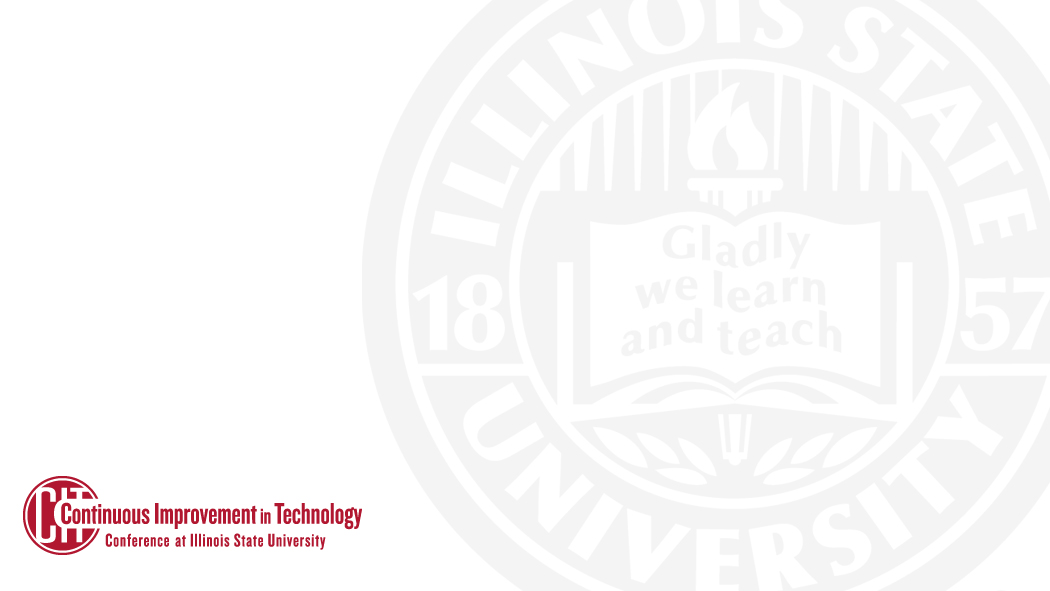 Branding
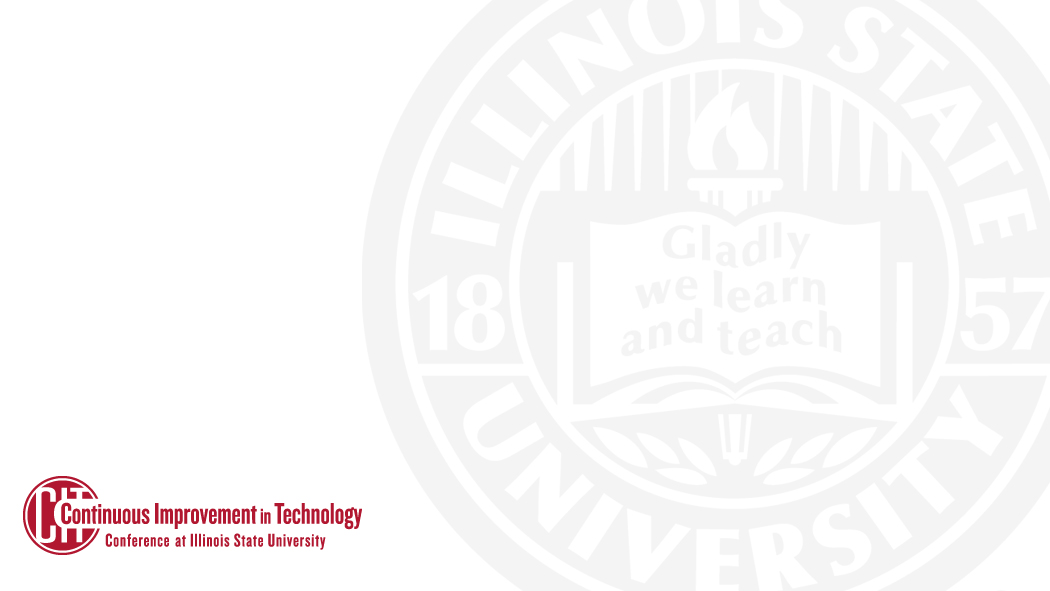 Upcoming Presentations
1:45-2:45 p.m.Web Accessibility in Practice
State Farm Hall of Business 139
3:15-4:15 p.m.
My IllinoisState 2.0
Building a User-Centric Application from the Ground Up
State Farm Hall of Business 139
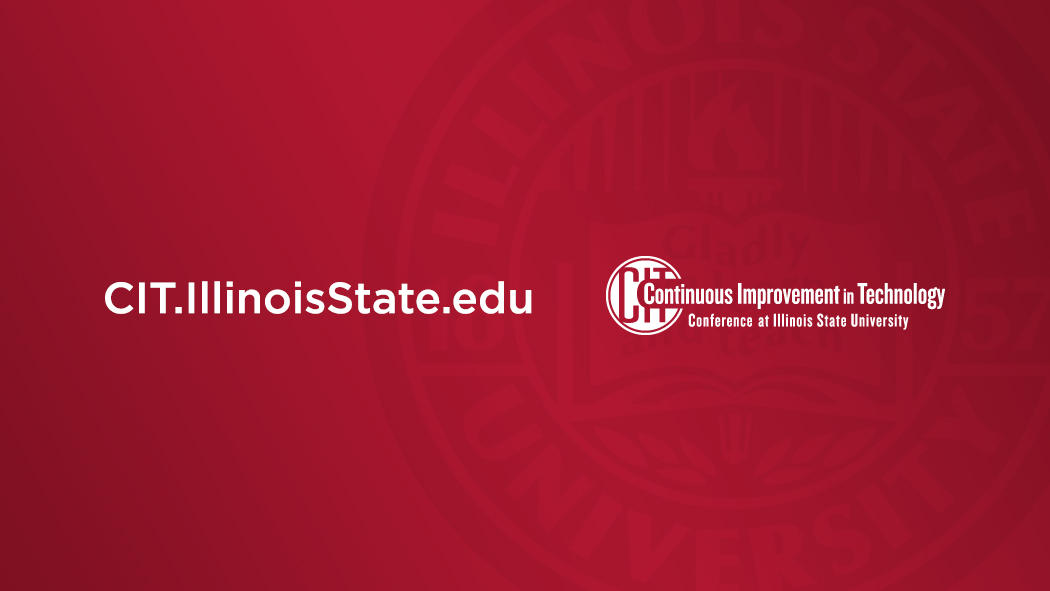